LOGO
BUSINESS
PPT Templates
Insert the Subtitle of Your Presentation
www.freeppt7.com
行业PPT模板http://www.1ppt.com/hangye/
CONTENT
Click here to add text content, such as keywords, some brief introductions, etc.onger remain 
in the hard stage and they are also a culture
Add title text
Add title text
Add title text
Add title text
[Speaker Notes: Template from: https://www.1ppt.com/]
01
Add title text
Click here to add text content, such as keywords, some brief introductions, etc.
The part one
01
Add title text
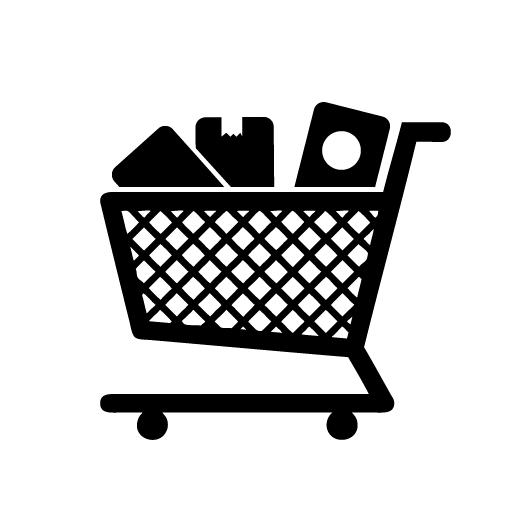 Click here to add text content, such as keywords, some brief introductions, etc.
Click here to add text content, such as keywords, some brief introductions, etc.
Click here to add text content, such as keywords, some brief introductions, etc.
Click here to add text content, such as keywords, some brief introductions, etc.
02
Add title text
0%
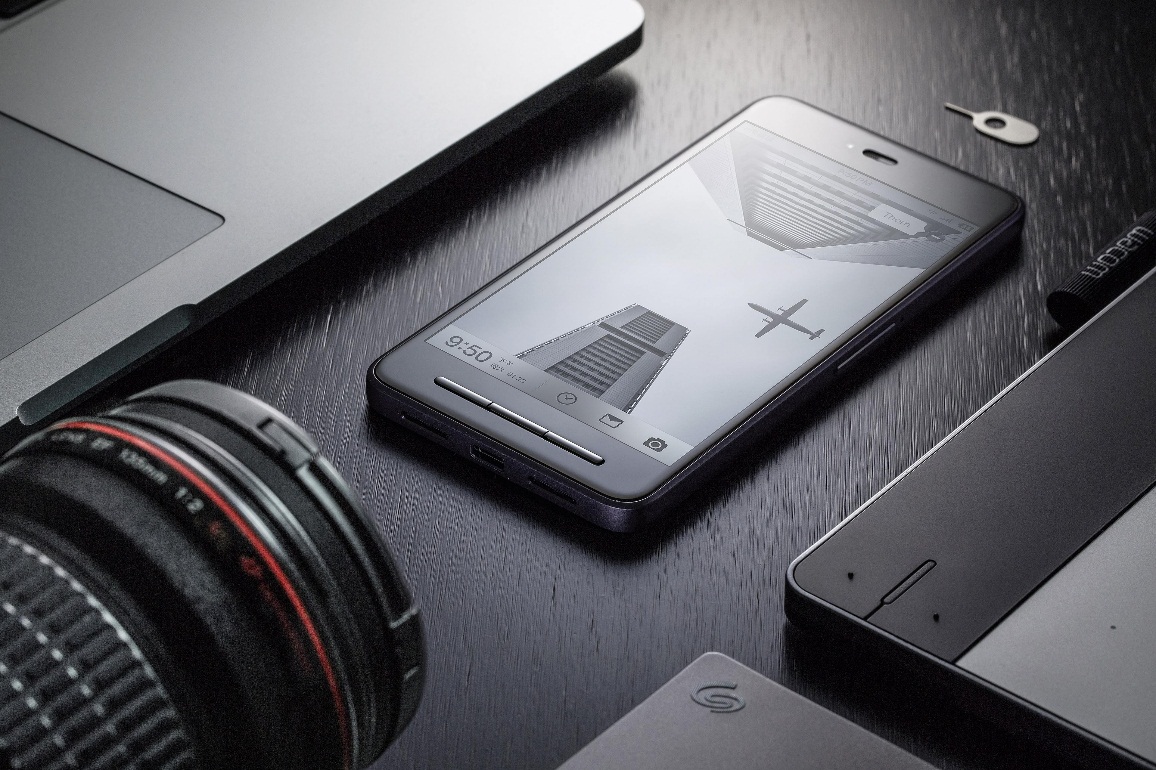 Add title text
75%
25%
Click here to add text content, such as keywords, some brief introductions, etc. Click here to add text content, such as keywords, some brief introductions, etc.
50%
03
Add title text
Add title text
Click here to add text content, such as keywords, some brief introductions, etc. Click here to add text content, such as keywords, some brief introductions, etc.
Click here to add content, content to match the title.
Add title text
Add title text
Click here to add content, content to match the title.
Add title text
Click here to add content, content to match the title.
Add title text
Click here to add content, content to match the title.
04
Add title text
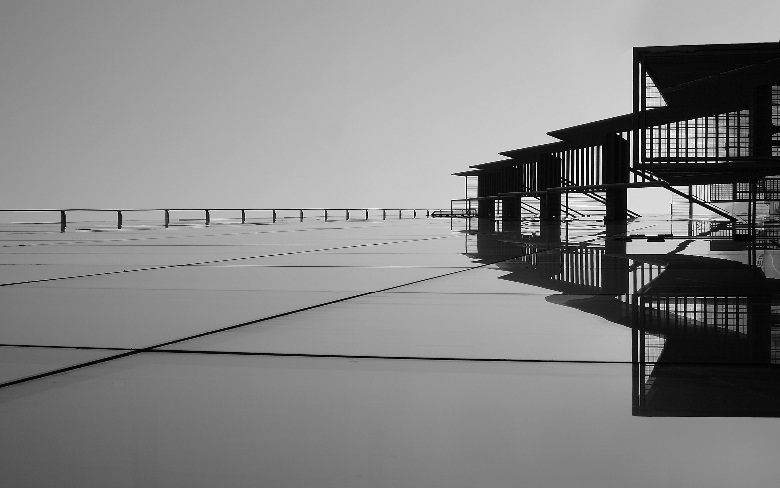 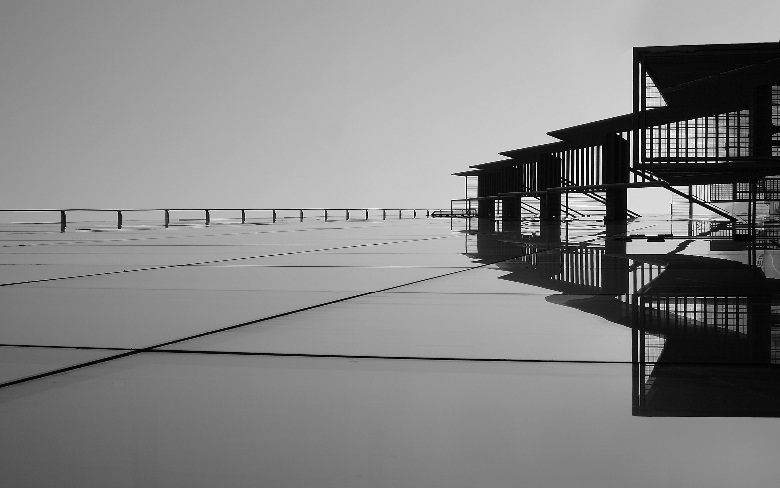 Add title text
Click here to add text content, such as keywords, some brief introductions, etc.
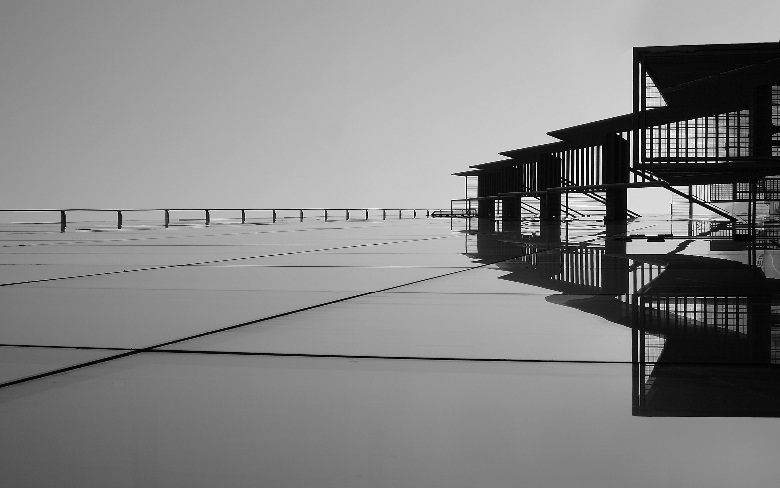 Add title text
Add title text
Click here to add text content, such as keywords, some brief introductions, etc.
Click here to add text content, such as keywords, some brief introductions, etc.
02
Add title text
Click here to add text content, such as keywords, some brief introductions, etc.
The part two
01
Add title text
Add title text
Add title text
Add title text
Click here to add text content, such as keywords, some brief introductions, etc.

Click here to add text content, such as keywords, some brief introductions, etc.
123,654.10M + 10K
02
Add title text
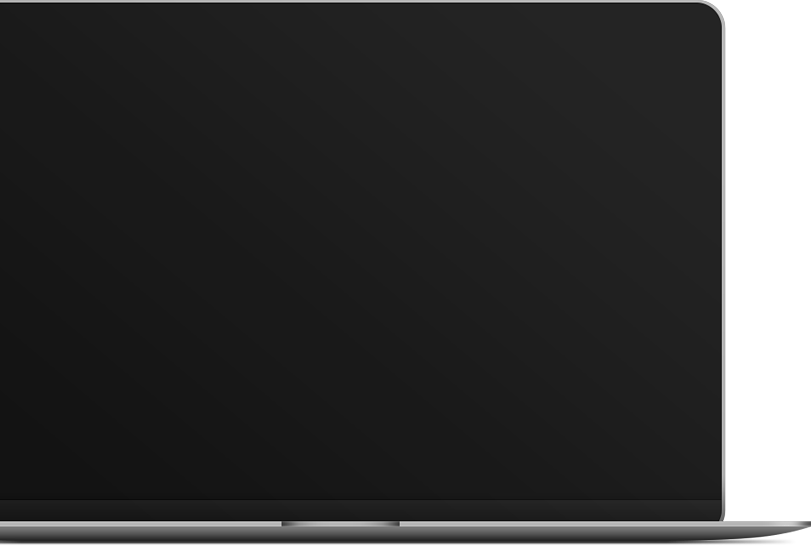 Add title text
01
Click here to add content, content to match the title.
Add title text
02
Click here to add content, content to match the title.
Add title text
03
Click here to add content, content to match the title.
03
Add title text
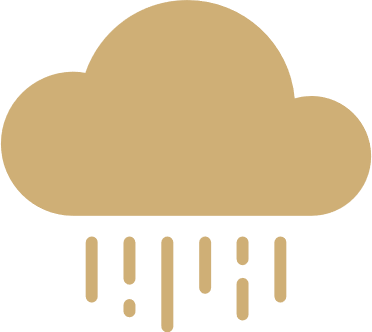 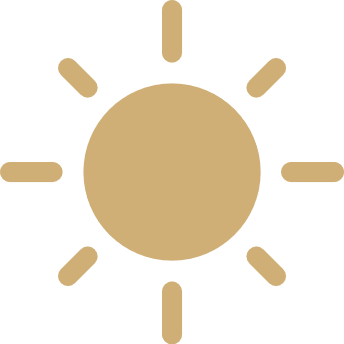 Click here to add content, content to match the title. Click here to add text content, such as keywords, some brief introductions, etc.Click here to add content, content to match the title.
Click here to add content, content to match the title. Click here to add text content, such as keywords, some brief introductions, etc.Click here to add content, content to match the title.
04
成本控制管理
68%
45%
79%
79%
Add title text
Add title text
Add title text
Add title text
Click here to add content, content to match the title.
Click here to add content, content to match the title.
Click here to add content, content to match the title.
Click here to add content, content to match the title.
Add title
Add title
Add title
Add title
05
Add title text
Add title text
Add title text
Click here to add text content, such as keywords, some brief introductions, etc.
Add title text
Add title text
Click here to add text content, such as keywords, some brief introductions, etc.
Add title text
Add title text
Add title text
Click here to add text content, such as keywords, some brief introductions, etc.
Add title text
Click here to add text content, such as keywords, some brief introductions, etc.
03
Add title text
Click here to add text content, such as keywords, some brief introductions, etc.
The part three
01
Add title text
Add title text
Click here to add content, content to match the title.
Add title text
Click here to add text content, such as keywords, some brief introductions, etc.
Add title text
Click here to add content, content to match the title.
Add title text
Add title text
Add title text
Add title text
Click here to add content, content to match the title.
Click here to add content, content to match the title.
Click here to add content, content to match the title.
Click here to add content, content to match the title.
02
Add title text
01
Click here to add text content, such as keywords, some brief introductions, etc.
202X
Add title text
202X
02
Click here to add text content, such as keywords, some brief introductions, etc.
Add title text
Add title text
202X
03
Click here to add text content, such as keywords, some brief introductions, etc.
Add title text
202X
Click here to add text content, such as keywords, some brief introductions, etc.
04
Add title text
03
Add title text
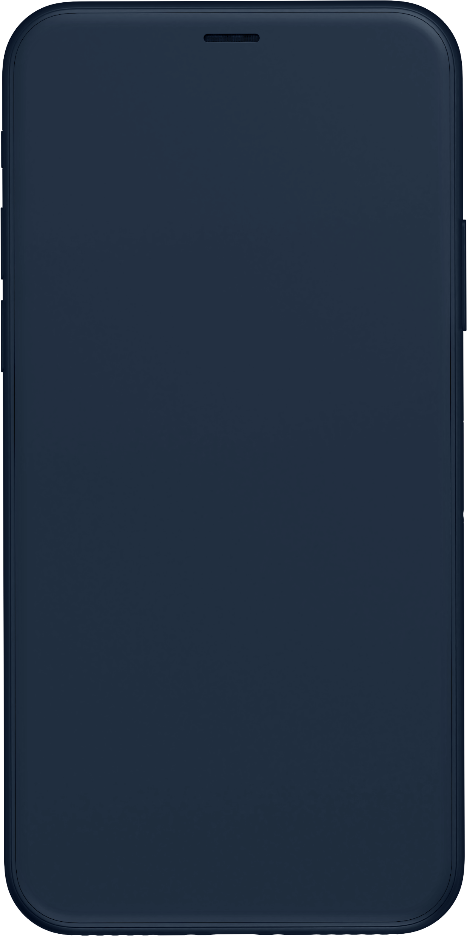 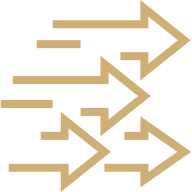 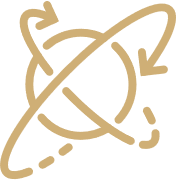 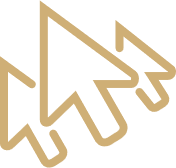 Add title text
Add title text
Add title text
Add title text
Add title text
Add title text
Click here to add content, content to match the title.
Click here to add content, content to match the title.
Click here to add content, content to match the title.
Click here to add content, content to match the title.
Click here to add content, content to match the title.
Click here to add content, content to match the title.
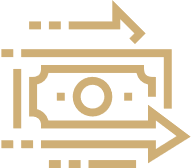 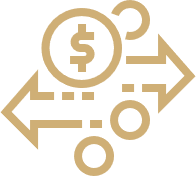 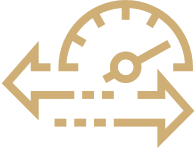 04
Add title text
Step 01
Step 02
Step 03
Step 04
Click here to add content, content to match the title.
Click here to add content, content to match the title.
Click here to add content, content to match the title.
Click here to add content, content to match the title.
Click here to add text content, such as keywords, some brief introductions, etc.
05
Add title text
Add title text
Add title text
Click here to add content, content to match the title.
Click here to add content, content to match the title.
Add title text
Add title text
Click here to add content, content to match the title.
Click here to add content, content to match the title.
04
Add title text
Click here to add text content, such as keywords, some brief introductions, etc.
The part four
01
Add title text
Click here to add content, content to match the title.
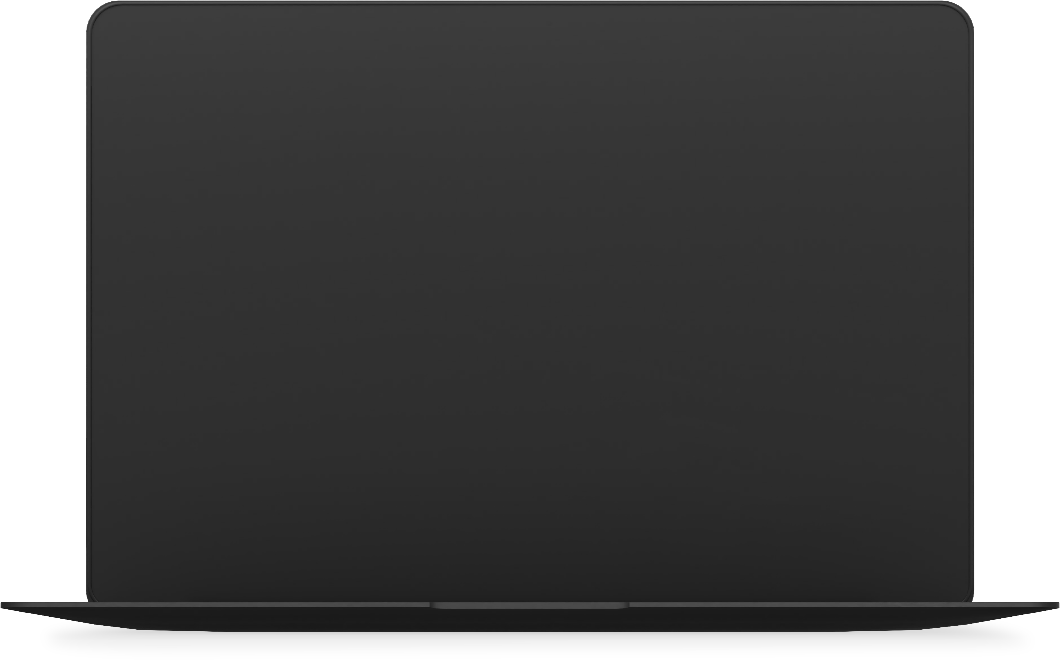 20%
40%
Add title text
Add title text
50%
80%
Add title text
Add title text
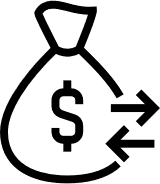 02
Add title text
Add title text
Add title text
$ 4,529.00
$ 7,529.00
Add title text
$4,685,500.00
Add title text
Click here to add text content, such as keywords, some brief introductions, etc.Click here to add text content, such as keywords, some brief introductions, etc.
40-60%    Add title text
Click here to add text content, such as keywords, some brief introductions, etc.
03
Add title text
Add title text
Add title text
Add title text
Add title text
Click here to add content, content to match the title.
Click here to add content, content to match the title.
Click here to add content, content to match the title.
Click here to add content, content to match the title.
04
Add title text
Add title text
Click here to add text content, such as keywords, some brief introductions, etc.Click here to add content, content to match the title.
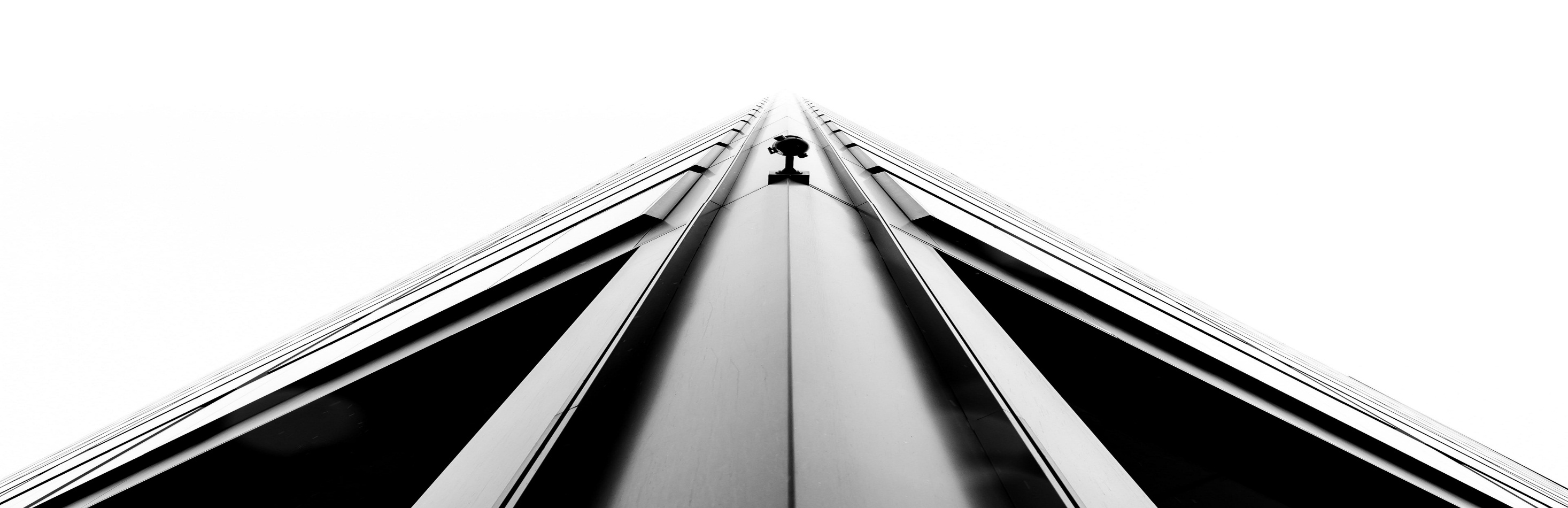 Add title text 1
Add title text 2
Add title text
Add title text
Qty
Qty
Price
Price
90
90
74,2K
74,2K
90,6$
90,6$
85
85
Add title text
80
80
75
75
70
70
11
11
12
12
13
13
14
14
15
15
16
16
18
18
19
19
20
20
21
21
LOGO
THANKS
Click here to add text content, such as keywords, some brief introductions, etc.
www.freeppt7.com
We respect your valuable time with freeppt7!
If you have any questions, please reach us
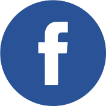 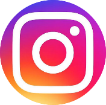 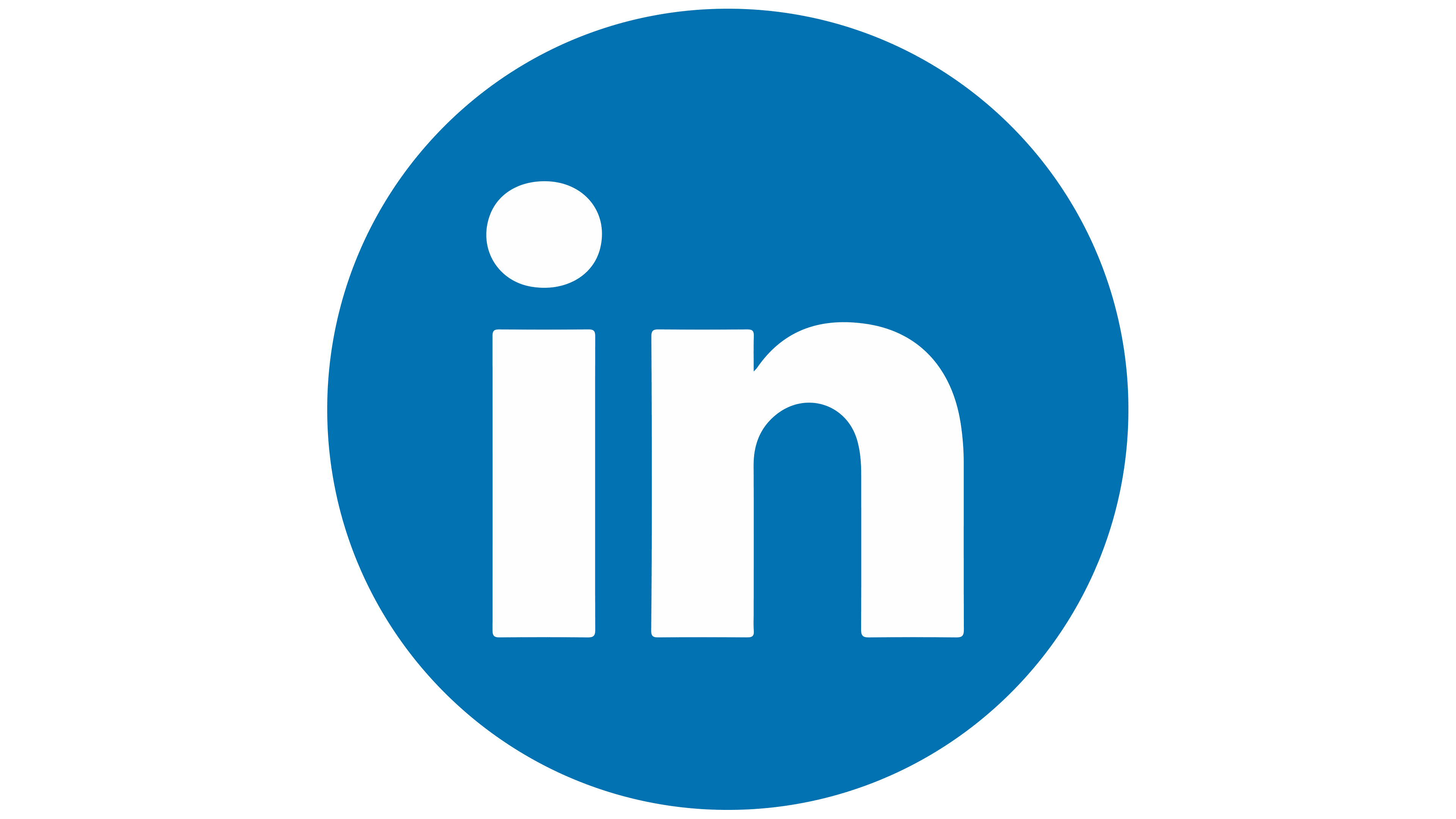 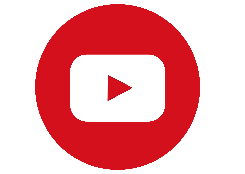 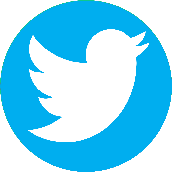 Do you have a design request, please visit our redesign page.
CREDIT: Freeppt7.com created this PowerPoint template.
Let this slide be kept for attribution.
www.freeppt7.com